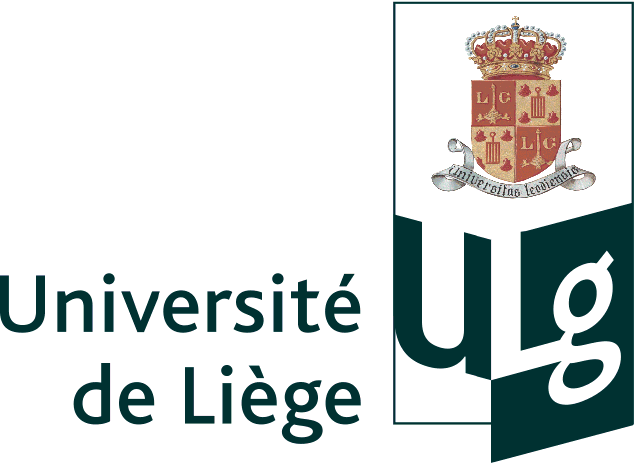 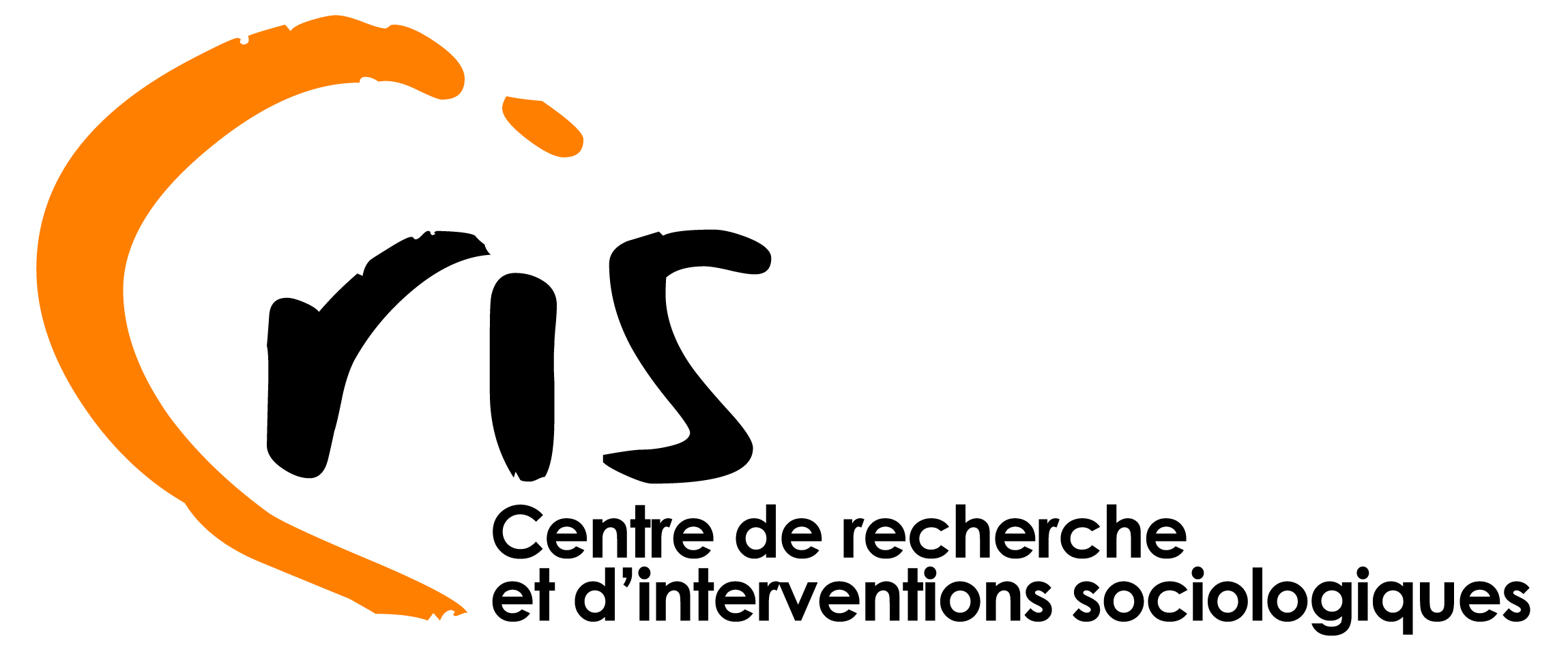 Sociologie politique in Economie et Société
Espace Universitaire de Liège
ReseaULg
8 Janvier 2010
Frédéric Schoenaers - ISHS
Plan de l’exposé
Brève biographie de Max Weber
Le politique (et la bureaucratie) dans Economie et Société
Une remise en cause: la théorie des cercles vicieux de M. Crozier (‘60) 
Etat animateur, Nouvelle Gestion Publique et GRH dans le privé: la fin de la théorie wébérienne? 
Discussion: le contrôle d’une société pluri-normée, une approche néo-wébérienne?
1. Brève biographie de Max Weber
1864 – 1920
Docteur en droit (1889)
Intérêt pour l’histoire, l’économie politique, la philosophie, la théologie
Lecteur de Marx et Taylor
1919: création d’une chaire de sociologie à l’Université de Munich
1. Brève biographie de Max Weber
Principaux ouvrages:

L’Ethique protestante et l’esprit du capitalisme
Economie et société
Sociologie du droit
Le savant et le politique

Posture scientifique: une sociologie compréhensive (comprendre la conduite des acteurs, explication causale, les types idéaux)
2. Le politique (et la bureaucratie) dans Economie et Société
Une réflexion sur l’activité politique
Pas uniquement l’activité étatique (d’autres formes avant)
Organiser les rapports sociaux sur un territoire donné
Mise en place d’un ordre à l’intérieur de frontières + gestion des relations avec d’autres organisation politiques
Pas d’organisation politique sans autorité légitime
Moyens de contraintes = monopole de la contrainte physique
Activité politique = désigne l’ensemble des relations et échanges pour qu’une autorité s’établisse comme légitime  sur un territoire et y exerce sa domination
2. Le politique (et la bureaucratie) dans Economie et Société
L’état
Groupement politique qui dispose du monopole de la contrainte physique légitime
Entretient une police et des forces militaires
L’Etat est caractérisé par sa rationalité, un droit rationalisé, une administration rationalisée, présence d’un pouvoir judiciaire et législatif autonomes par rapport à l’exécutif, une organisation méthodique des pouvoirs publics
2. Le politique (et la bureaucratie) dans Economie et Société
Une vision désenchantée dans laquelle on analyse les mécanismes de domination
La démocratie: pouvoir de domination donné à des représentants élus
2. Le politique (et la bureaucratie) dans Economie et Société
Trois types de légitimité:
Domination hors contrainte: soumission consentie à un ordre reconnu légitime
La domination repose sur une croyance en la légitimité de l’ordre social et du pouvoir politique en place
2. Le politique (et la bureaucratie) dans Economie et Société
Types-idéaux de légitimité:
Domination légale rationnelle
Croyance en la valeur des règlements
Règles s’appliquent à tous, universelles et impersonnelles
Repose sur un corps de fonctionnaires, indépendants
Sociétés modernes et élections
Domination traditionnelle
Croyance repose en la valeur des traditions (coutume)
Monarchie et hérédité
On obéit à la personne du dirigeant dans les limites du droit coutumier
Relation seigneur-sujet
Domination charismatique
Repose sur caractère ressenti comme exceptionnel d’un individu (sauveur, providentiel)
Attachement fort à la personne du leader
Pouvoir sans bornes mais instable si la grâce abandonne le leader
Relation gourou - adeptes
2. Le politique (et la bureaucratie) dans Economie et Société
Société moderne et domination rationnelle légale: le développement de la direction administrative bureaucratique
Fonctionnaires personnellement libres obéissant aux devoirs de leur fonction (pas du chef)
Hiérarchie organisée à des fins fonctionnelles (et pas personnelles)
Attributions définies par contrat
Sélection repose sur qualification (examens)
Rétribution fixes graduées
Avancement à l’ancienneté
Discipline et contrôle
Des organisations réglementées, rationnelles
Extension du modèle à tous les secteurs, la « cage d’acier », positivisme juridique, mono-rationalité, autorité mono-source
3. Une remise en cause: la théorie des cercles vicieux de M. Crozier (‘60)
La bureaucratie selon Crozier
Etude du Monopole d’Etat des tabacs
Centralisation de la prise de décision
Impersonnalité des règles
Cloisonnement des catégories de personnel
Développement de pouvoir parallèle illégitime
Création centralisée de nouvelles règles impersonnelles…
Un système dysfonctionnel, inerte et qui s’auto-reproduit, où on négocie avec les règles
4. Etat animateur, Nouvelle Gestion Publique et GRH dans le privé: la fin de la théorie wébérienne?
Hypothèse: une révolution paradigmatique en cours?
Exemple 1: nouvelle politique de santé mentale en Belgique ou quand l’Etat se fait « animateur »
Traditionnellement une politique institutionnelle reposant sur le modèle hospitalier (financements de lits, remboursement selon nomenclature)
Une nouvelle vision de la santé mentale au CNEH: ambulatoire, circuits interdisciplinaire de soin, patient au centre, projet
Une nouvelle loi pour financer des « projets thérapeutiques »
Sur initiative des acteurs locaux (pathologie chronique et complexe)
Au moins trois partenaires dont hôpital, service de santé mentale, acteur de première ligne
Un case load de 30 cas par projet
Une réunion en présence du patient tous les trois mois
Contenu du projet, type d’approche, etc. laissés libres aux partenaires locaux
4. Etat animateur, Nouvelle Gestion Publique et GRH dans le privé: la fin de la théorie wébérienne?
Exemple 2: la Nouvelle Gestion Publique, le cas des organisations judiciaires
Importation du management public: améliorer les performances en termes d’efficacité, d’efficience, de qualité
Travailler en réseau (décloisonnement), développer des projets (judiciaires, gestionnaires)
Subir un contrôle (indépendance?): la direction par les objectifs via les rapports d’activité
Management et droit sont-ils solubles l’un dans l’autre? (règle vs résultats)
4. Etat animateur, Nouvelle Gestion Publique et GRH dans le privé: la fin de la théorie wébérienne?
Exemple 3: de la « direction du personnel » à la « gestion des ressources humaines »
Une direction du personnel traditionnellement objectivante (droit du travail, règles générales, compromis fordiste)
Compétitivité et management: le développement de la GRH 
Facteur humain = plus-value
Gestion des compétences
Individualisation de la GRH: montée en puissance de la négociation
4. Etat animateur, Nouvelle Gestion Publique et GRH dans le privé: la fin de la théorie wébérienne?
Conclusion intermédiaire: 

Des politiques publiques de type bottom –up

Une administration publique basée sur le projet et le réseau

Un secteur privé qui valorise les compétences et la flexibilité

Affaissement de l’autorité, droit négocié, pluri-normativité, disparition de la « cage d’acier »

Hypothèse: assisterait-on à la fin de la centralité de la théorie wébérienne?
5. Discussion: le contrôle d’une société pluri-normée, une approche néo-wébérienne?
Un état animateur qui mobilise chiffres et  statistiques pour contrôler l’activité financée
Des administrations publiques en tension entre efficience et qualité: le cas des tableaux de bord
Le codage de l’évaluation des performances dans le privé 
Contrôle technocratique et rigide : Weber pas tout à fait obsolète!